Reported Speech
Questions and Commans
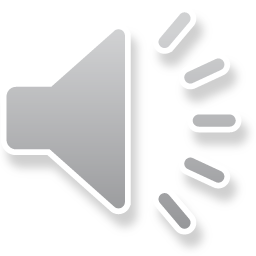 Commands
„Do it!“ he told them.

He told them to do it.
- usage of infinitive

„Don’t do it!“ he told them.
He told them not to do it
Not is always moved in front of the infinitive, never in shorter form
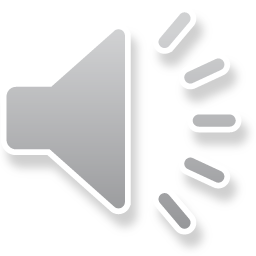 Questions
Two forms:

Yes/No questions:
„Do you want ice-cream?“ he asked her.

He asked if/whether she wanted an ice-cream.

= uses if or whether and does NOT use question word order
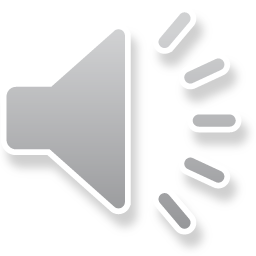 Questions
Questions with question words:

„Where are you going?“ he asked her.

He asked her where she was going.

= repeats the pronoun, does NOT use question word order.
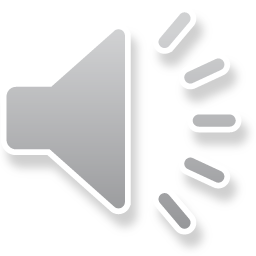